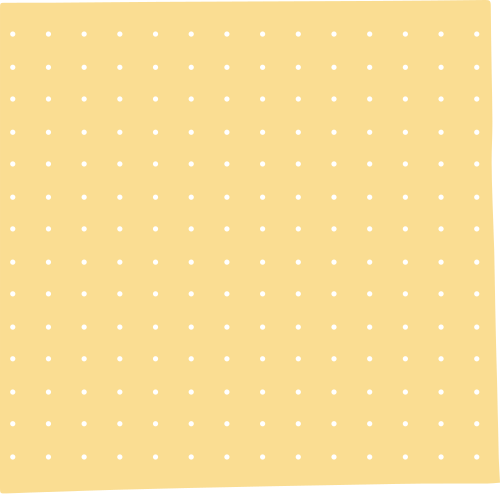 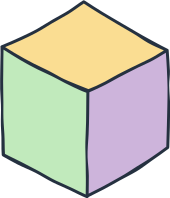 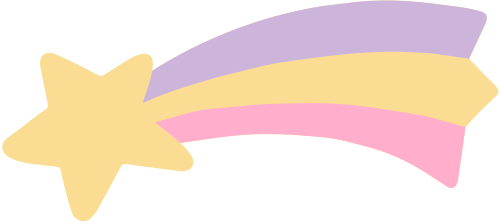 CHÀO MỪNG CÁC EM ĐẾN VỚI TIẾT HỌC MÔN TOÁN!
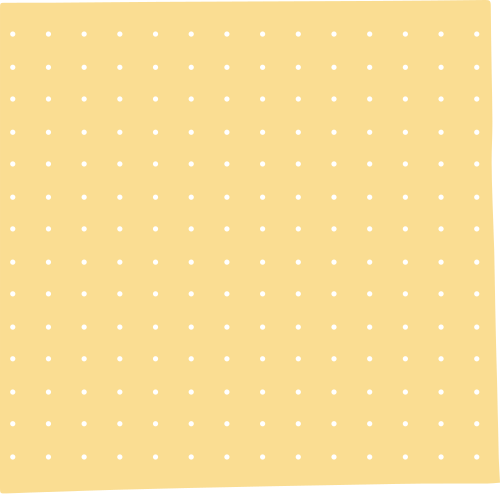 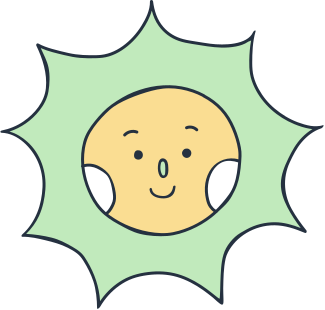 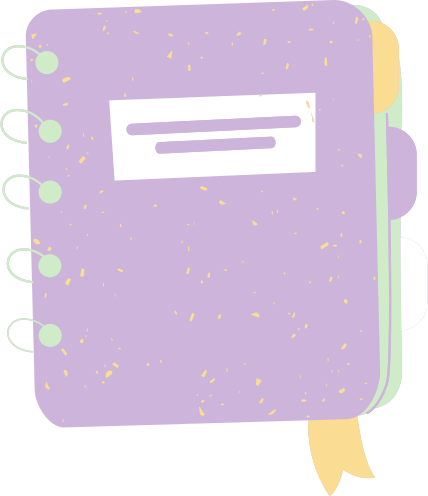 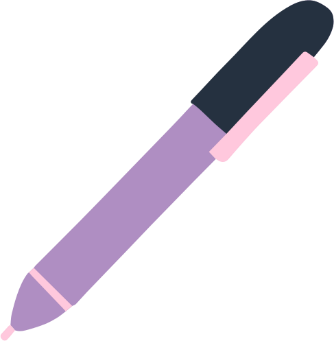 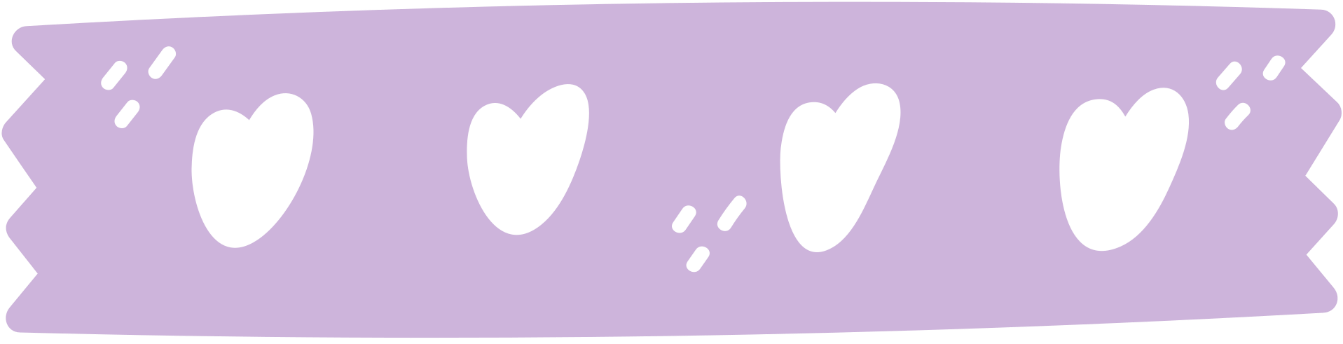 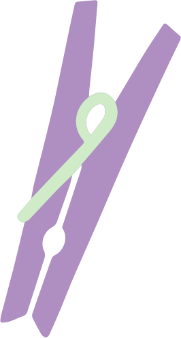 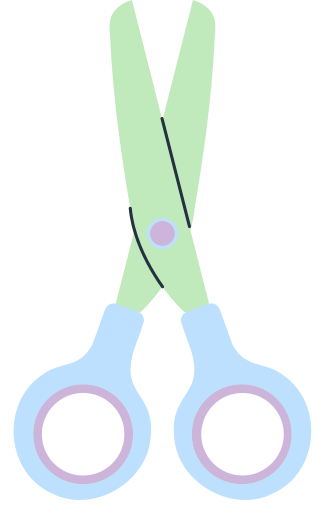 KHỞI ĐỘNG
Trò chơi: Vòng quay kì diệu
Luật chơi
Trong vòng quay sẽ xuất hiện các phép tính, ngôi sao may mắn, mặt mếu. 
- Nếu kim của vòng quay chỉ vào phép tính, HS cần đưa ra nhanh kết quả của phép tính đó. 
- Nếu kim của vòng quay chỉ vào ngôi sao may mắn, HS sẽ nhận được một phần thưởng. 
- Nếu kim của vòng quay chỉ vào mặt mếu, HS sẽ mất lượt.
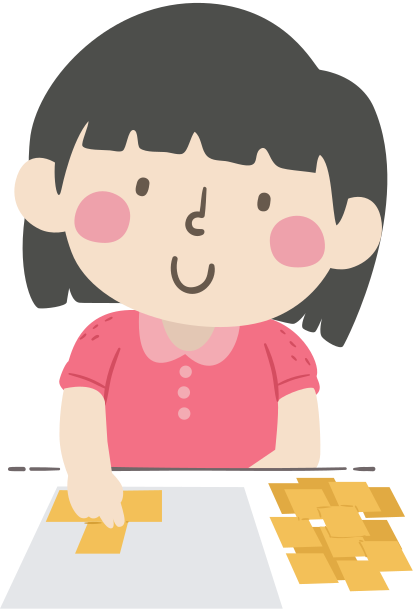 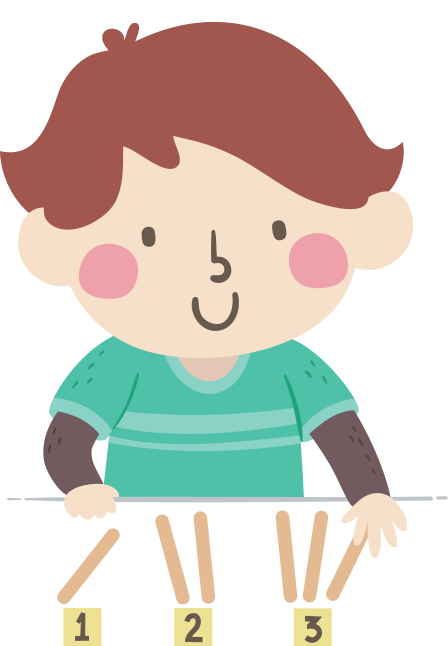 VÒNG QUAY KÌ DIỆU
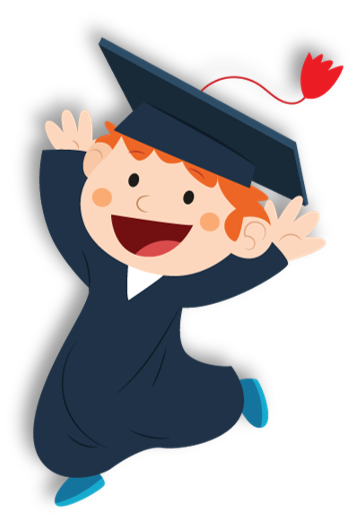 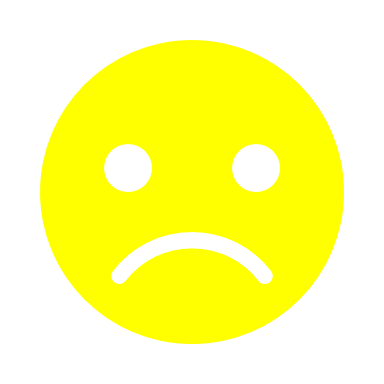 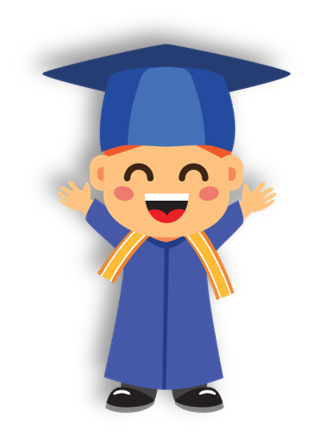 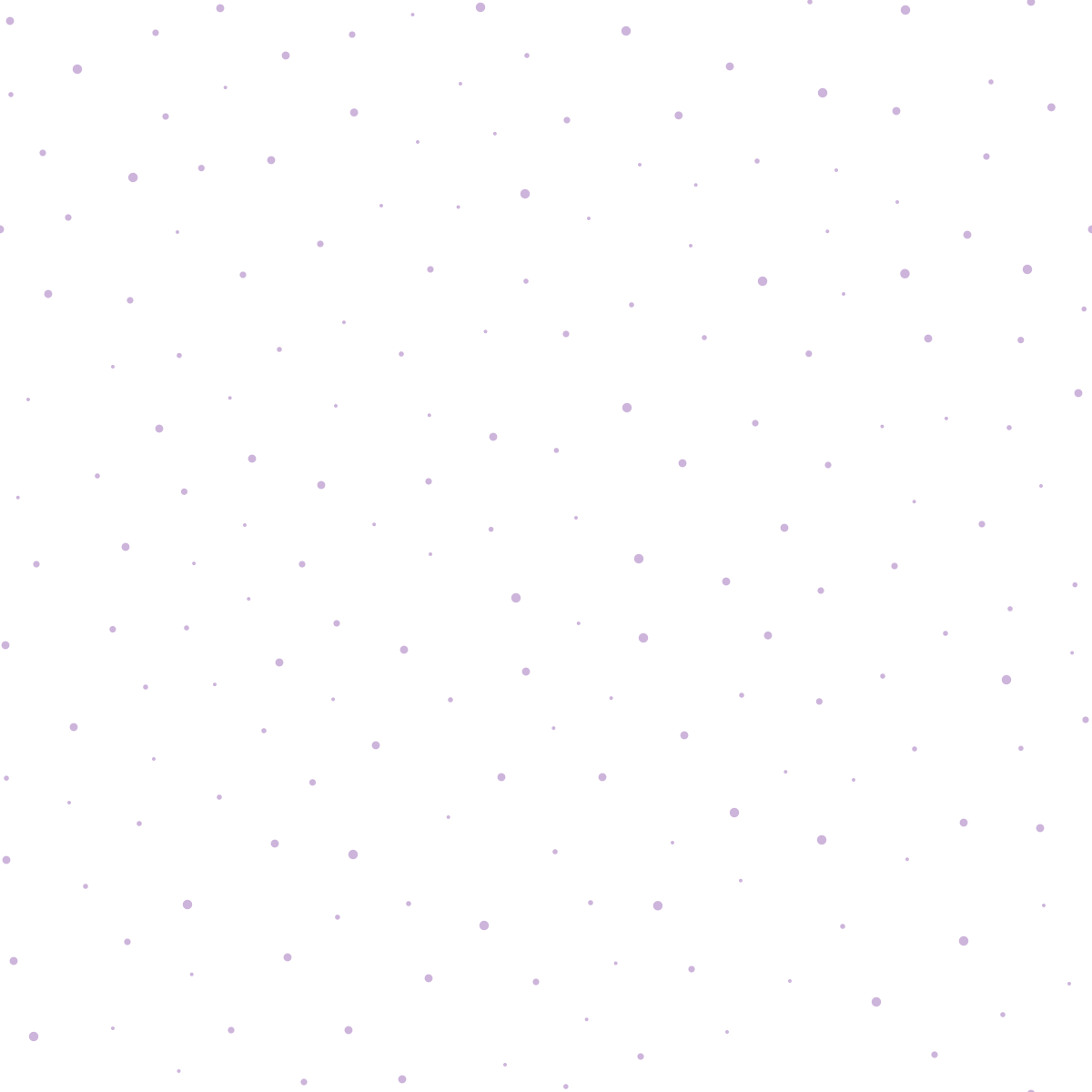 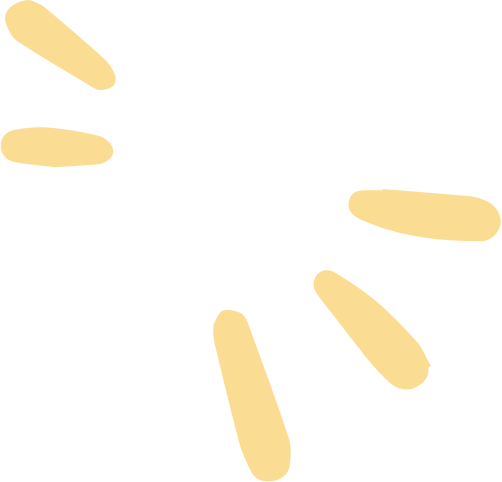 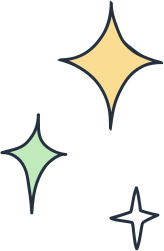 Toán
Làm quen với phép chia – Dấu chia
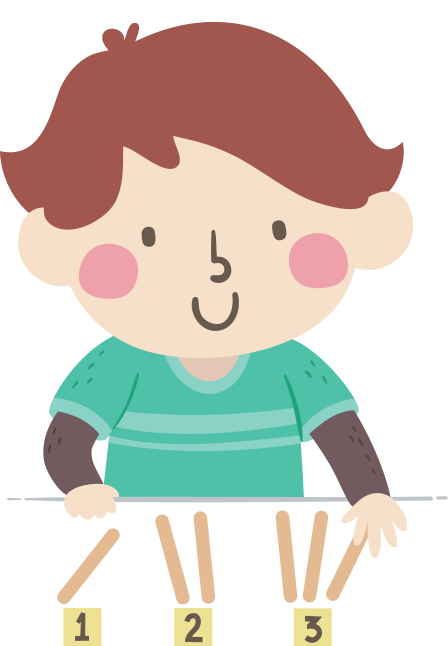 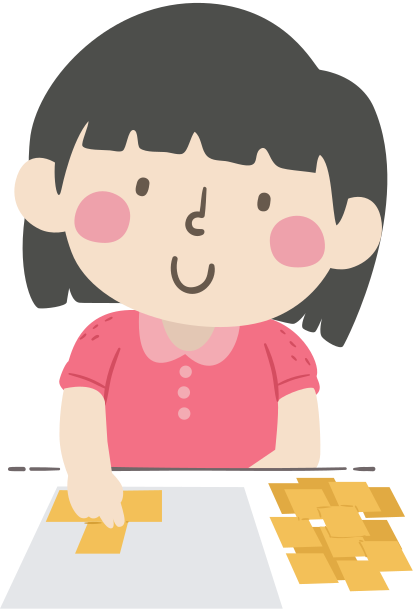 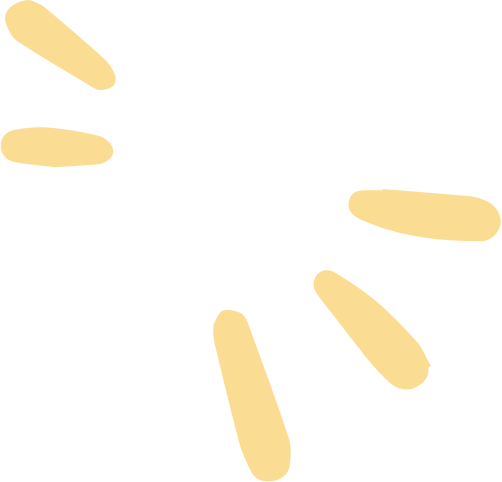 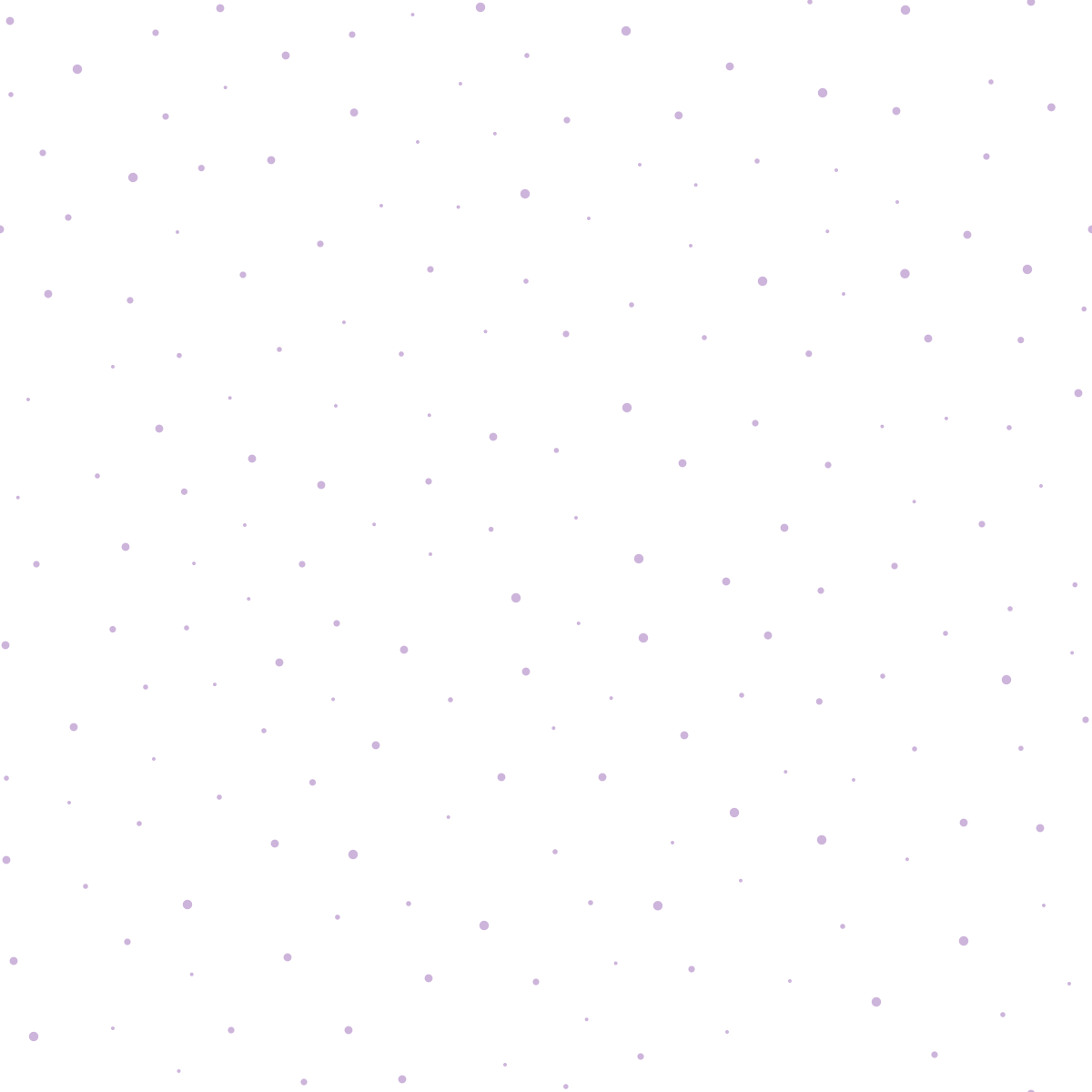 YÊU CẦU CẦN ĐẠT
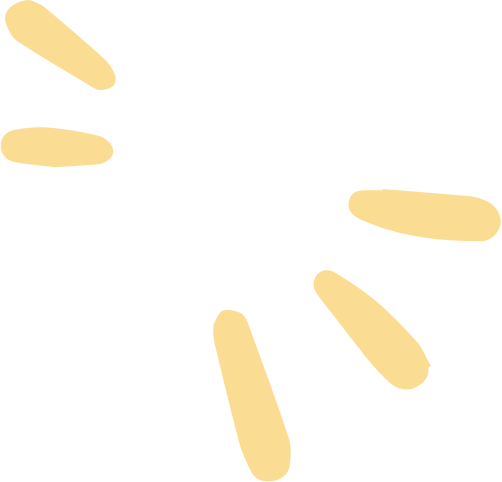 1. Làm quen với phép chia qua các tình huống “chia đều”.
2. Nhận biết cách sử dụng dấu chia “:”
3. Nhận biết ý nghĩa của phép chia trong một số tình huống gắn với thực tiễn.
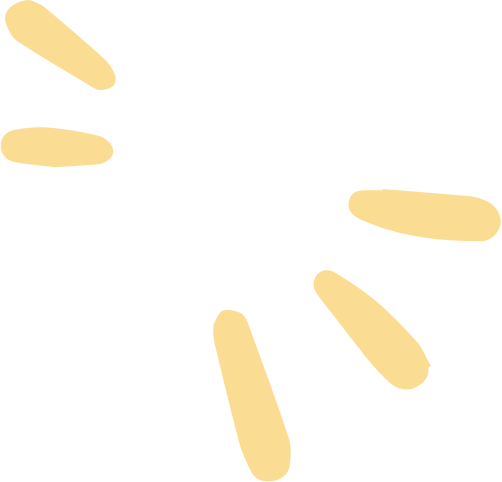 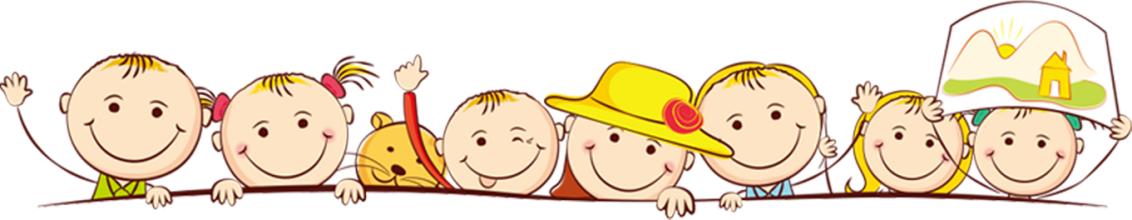 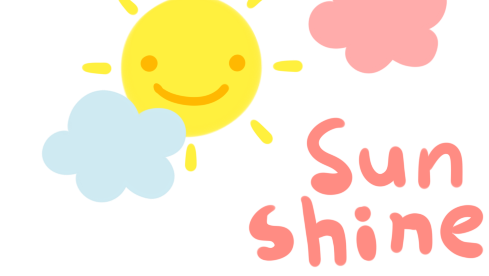 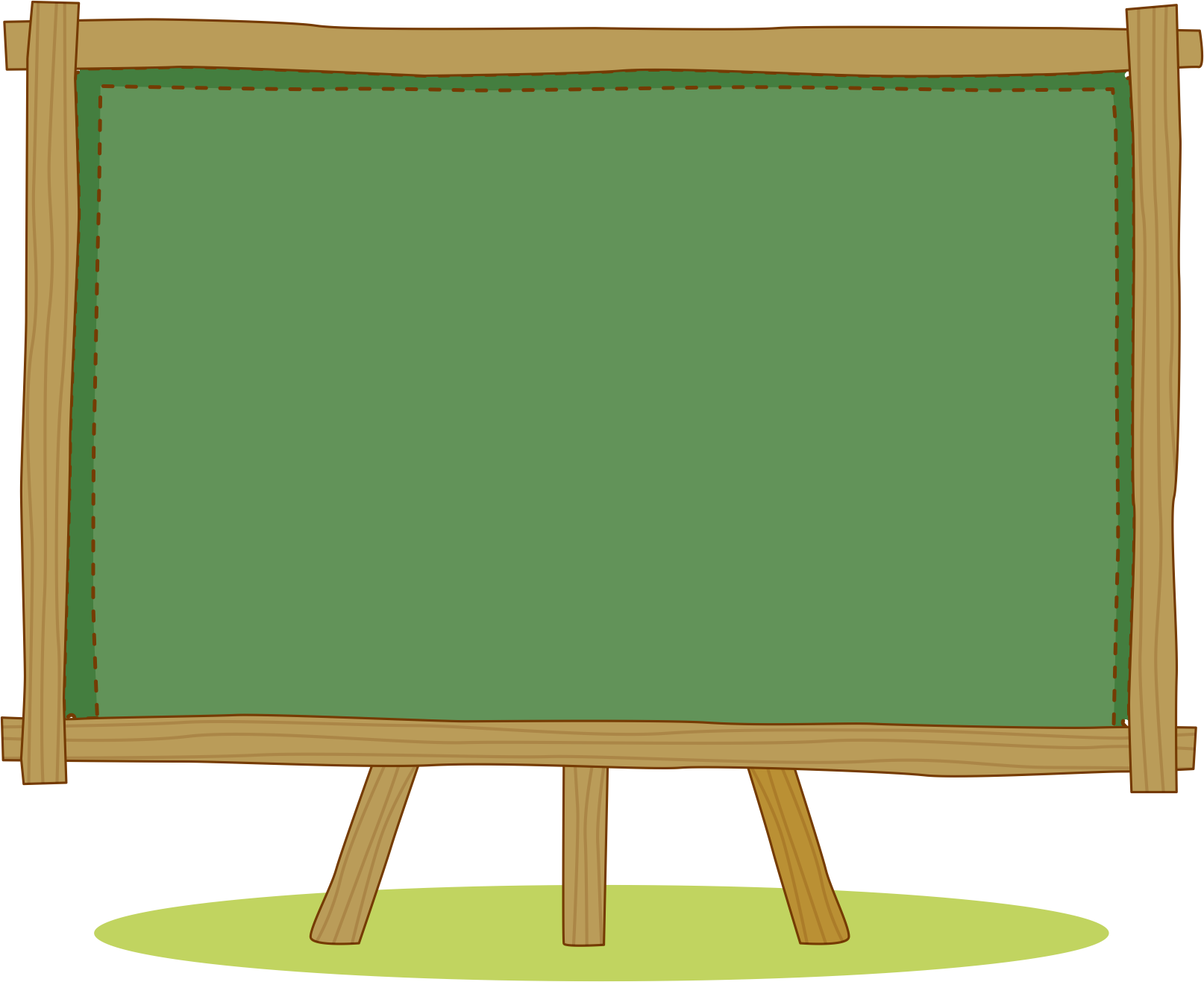 KHÁM PHÁ
KIẾN THỨC MỚI
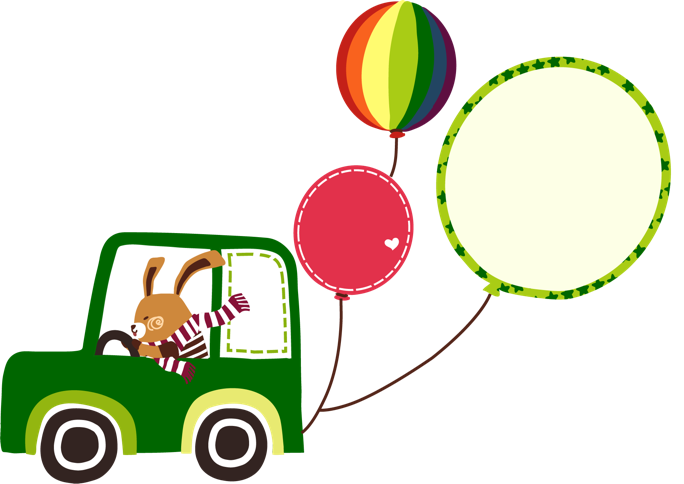 Có 6 hình tròn chia đều cho 2 bạn. Mỗi bạn có mấy hình tròn?
Có 6 hình tròn chia đều cho 2 bạn.
Mỗi bạn có 3 hình tròn.
Ta có phép chia 6 : 2 = 3
Đọc là: sáu chia hai bằng ba
Dấu chia
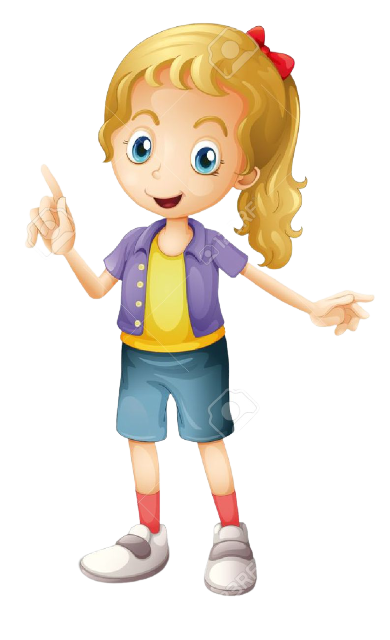 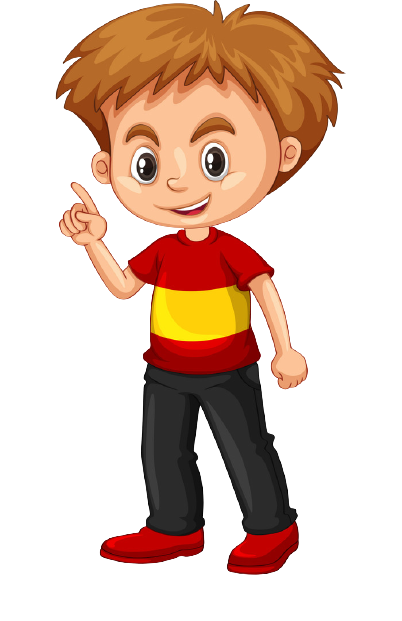 :
Dấu chia
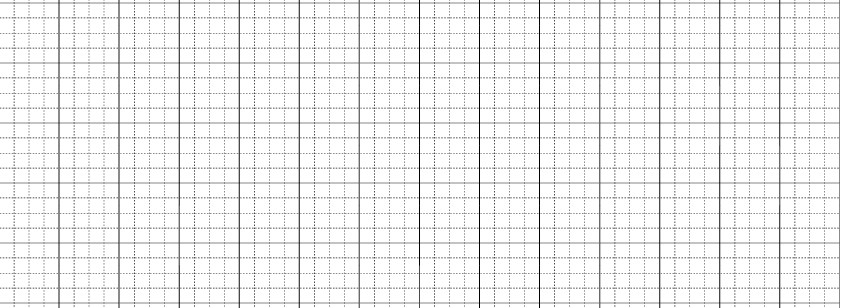 :
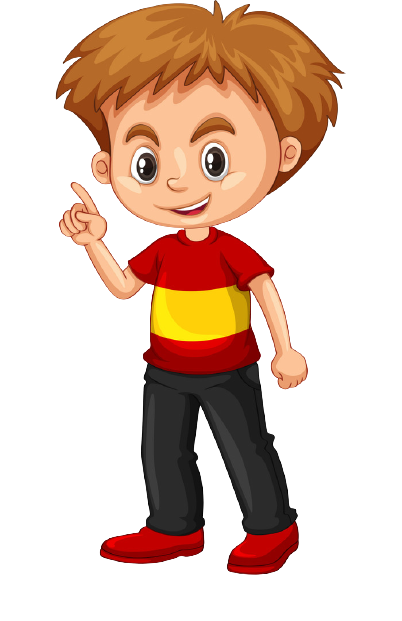 :
Có 10 hình tròn chia đều cho 2 bạn. Mỗi bạn có mấy hình tròn?
Có 10 hình tròn chia đều cho 2 bạn.
Mỗi bạn có 5 hình tròn.
Ta có phép chia 10 : 2 = 5
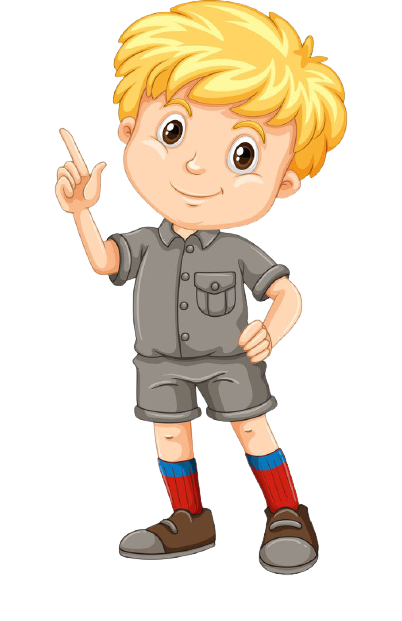 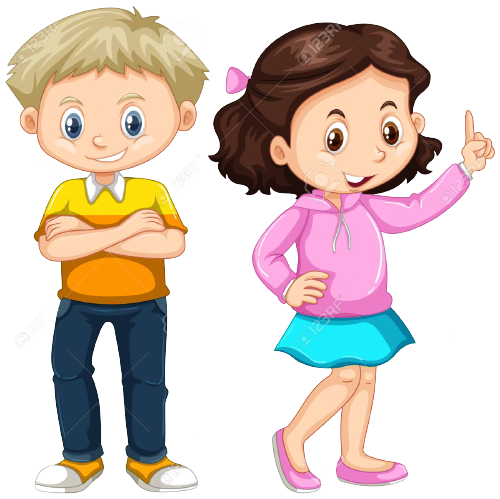 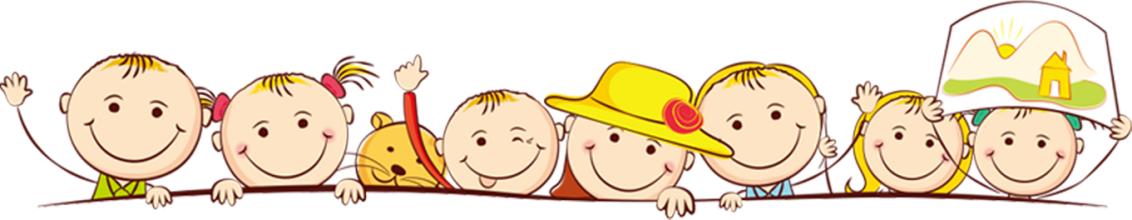 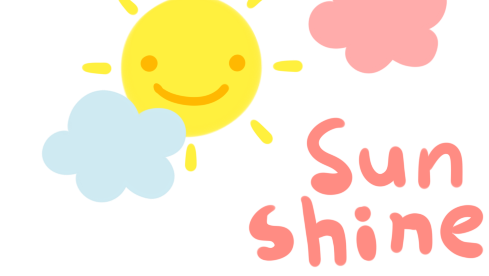 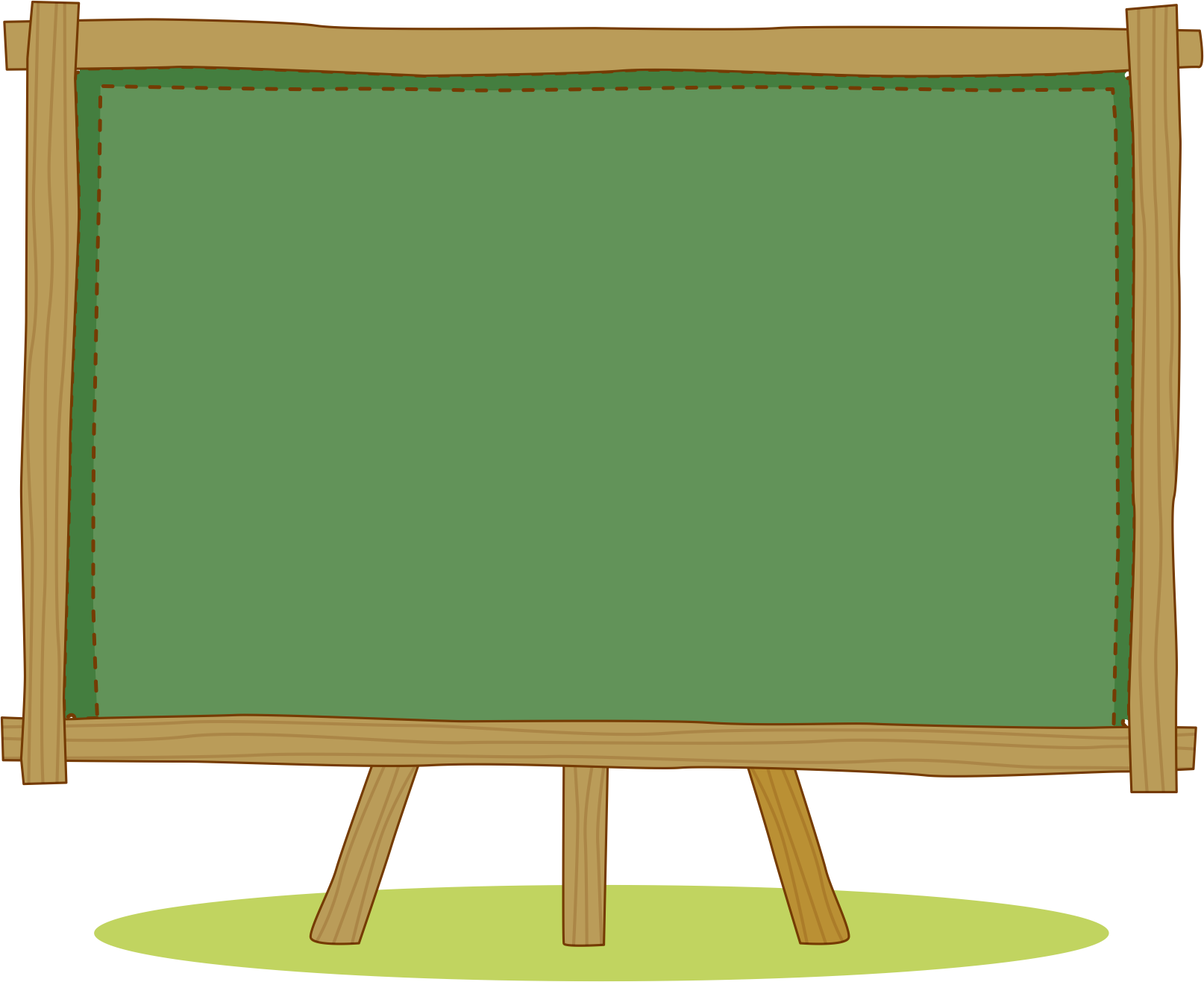 LUYỆN TẬP
THỰC HÀNH
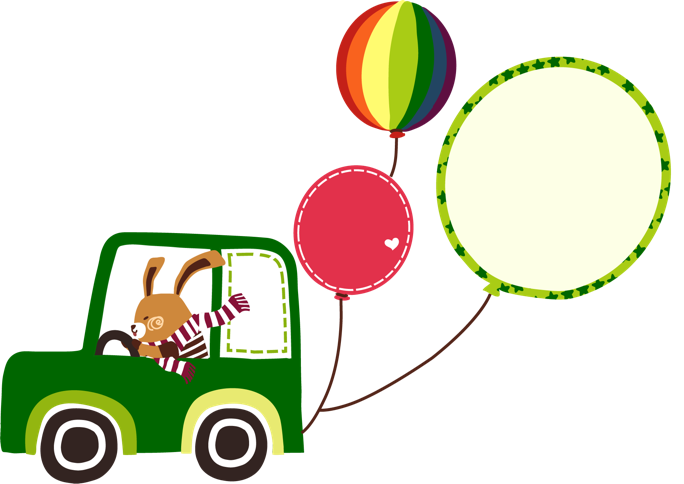 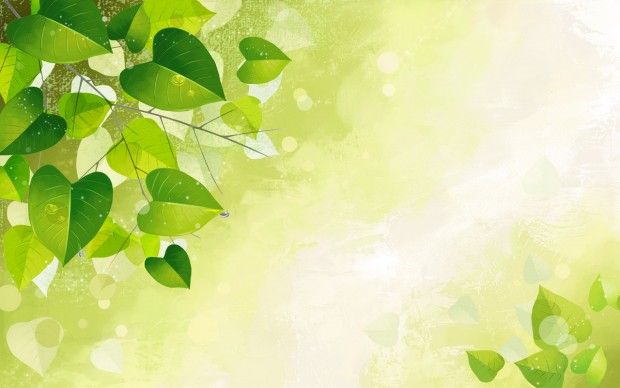 Thực hiện hoạt động sau rồi nêu phép chia tương ứng:
1
a. Chia đều 8 hình tròn cho 2 bạn
b. Chia đều 6 hình tròn cho 3 bạn.
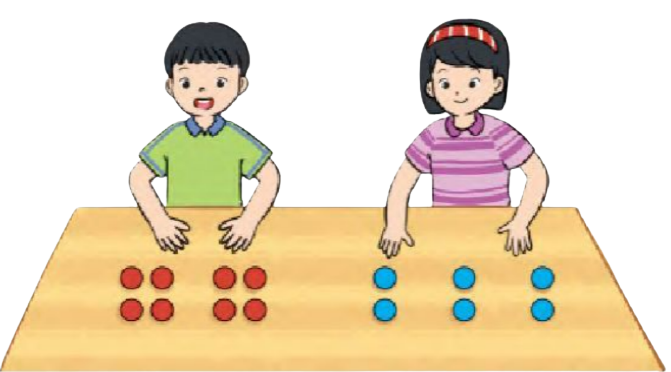 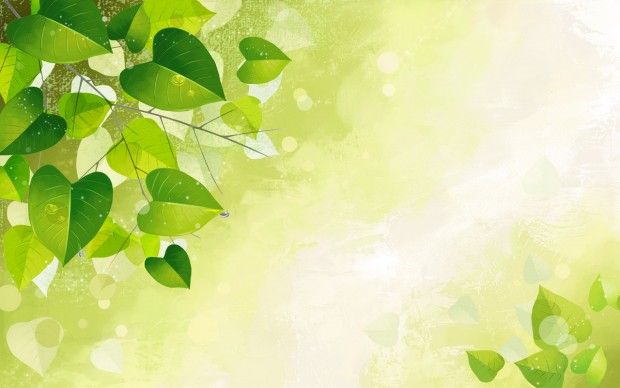 Thực hiện hoạt động sau rồi nêu phép chia tương ứng:
1
a. Chia đều 8 hình tròn cho 2 bạn
Ta có phép chia 8 : 2 = 4
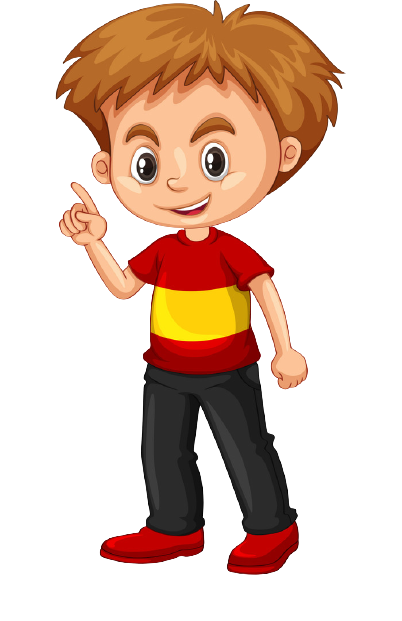 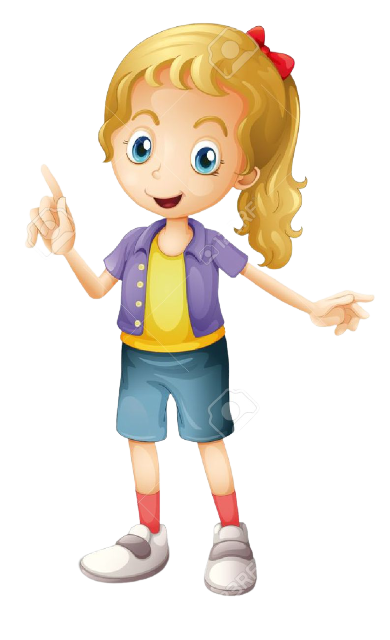 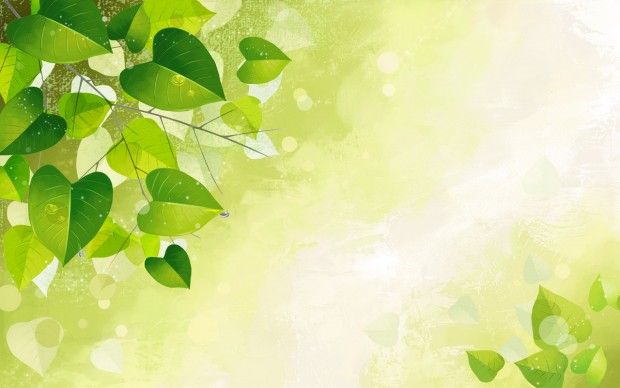 Thực hiện hoạt động sau rồi nêu phép chia tương ứng:
1
b. Chia đều 6 hình tròn cho 3 bạn.
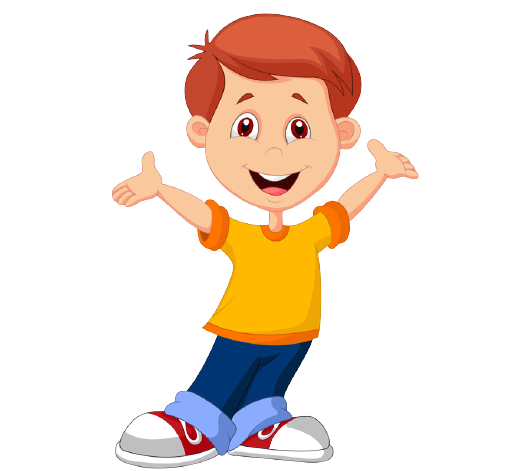 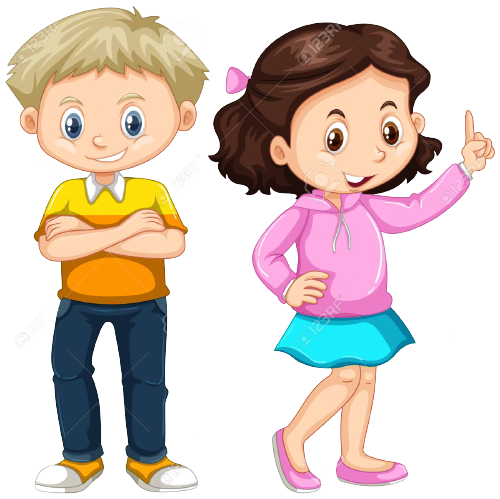 Ta có phép chia 6 : 3 = 2
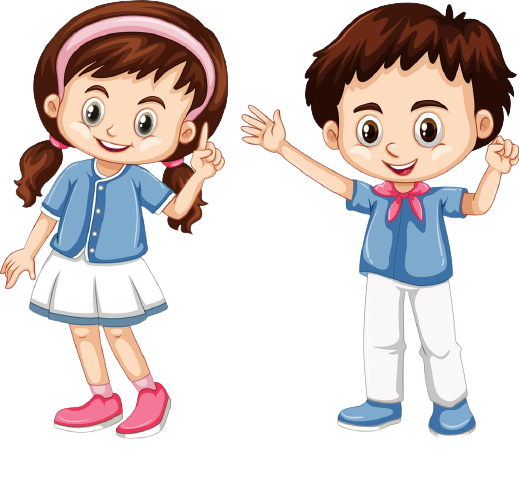 Xem tranh rồi nói phép chia (theo mẫu):
2
Mẫu:
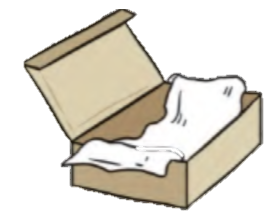 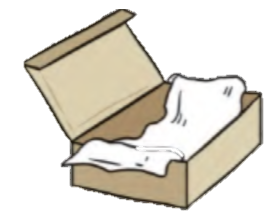 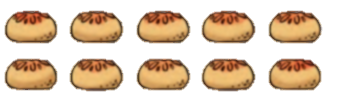 Có 10 chiếc bánh, chia đều vào 2 hộp. Mỗi hộp có 5 chiếc bánh. 
Ta có phép chia 10 : 2 = 5
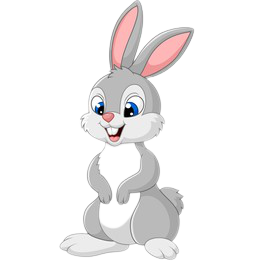 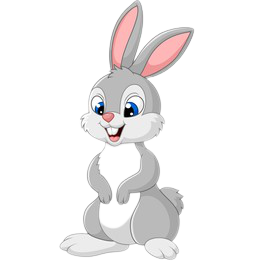 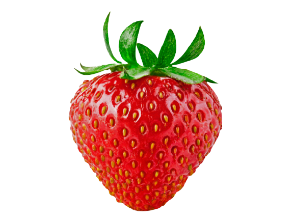 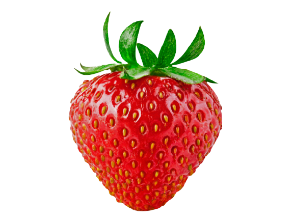 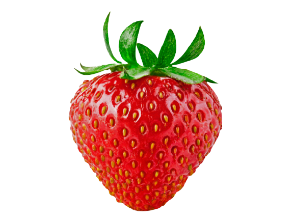 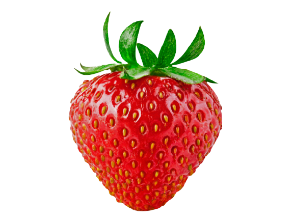 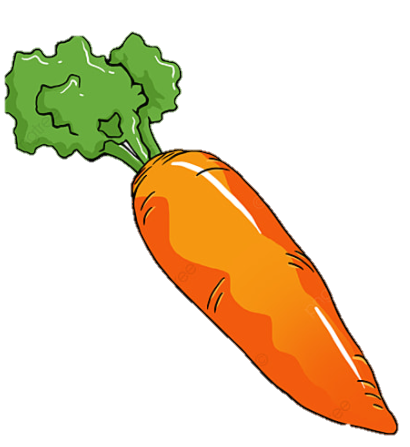 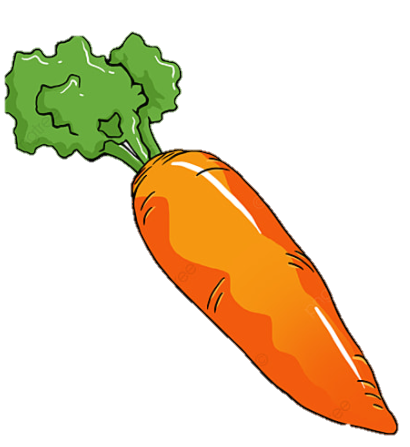 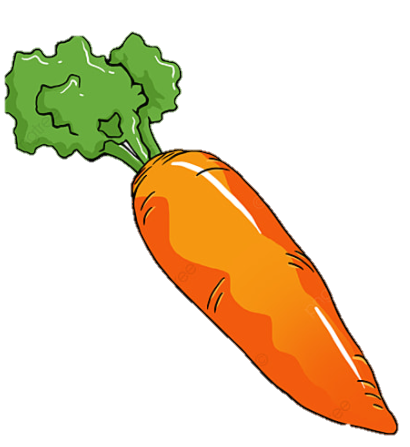 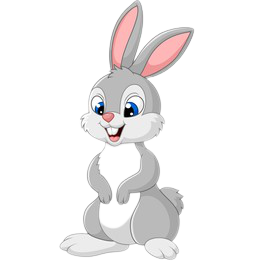 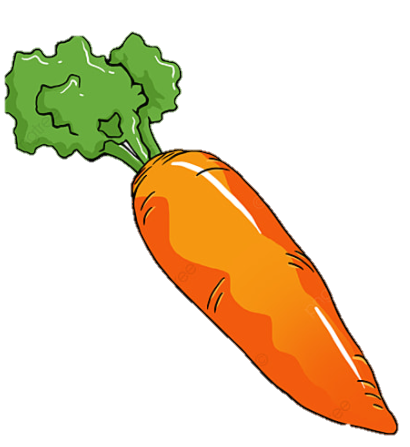 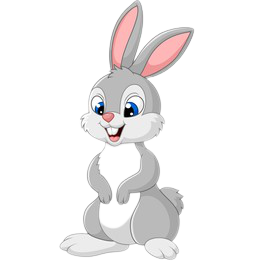 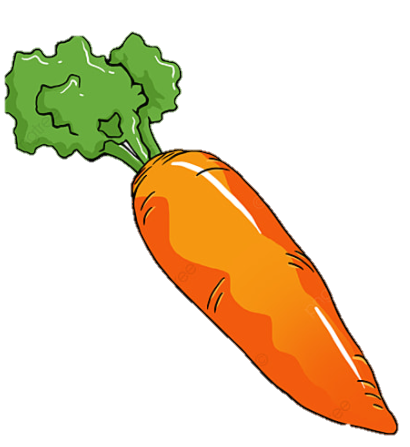 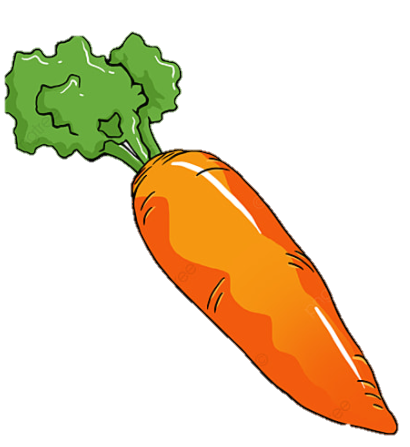 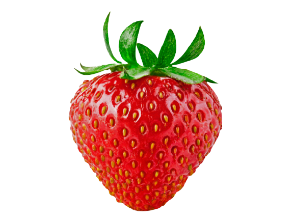 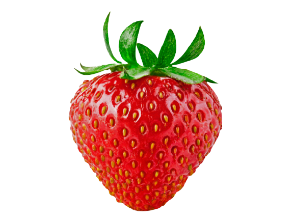 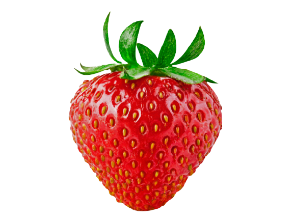 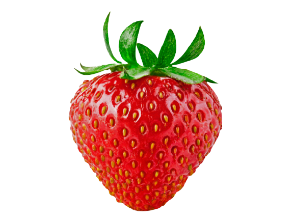 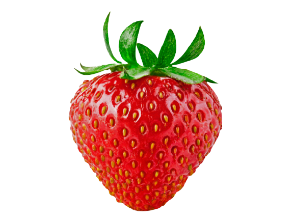 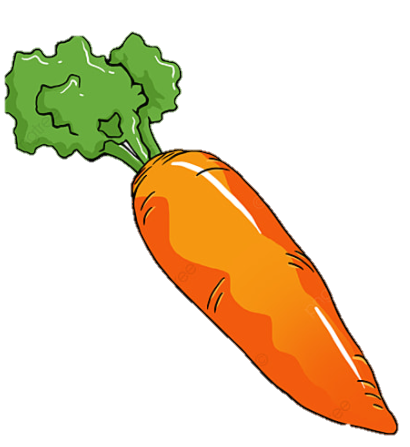 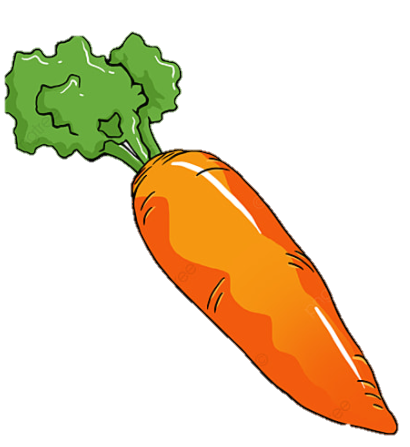 Có 8 củ cà rốt chia đều cho 4 bạn Thỏ.
Mỗi bạn Thỏ được 2 củ cà rốt. 
Ta có phép chia                          =
Có 9 quả dâu tây chia đều vào 3 đĩa.
Mỗi đĩa có 3 quả dâu tây.
Ta có phép chia                          =
?
?
?
?
?
?
?
?
=
:
9
3
3
=
:
2
8
4
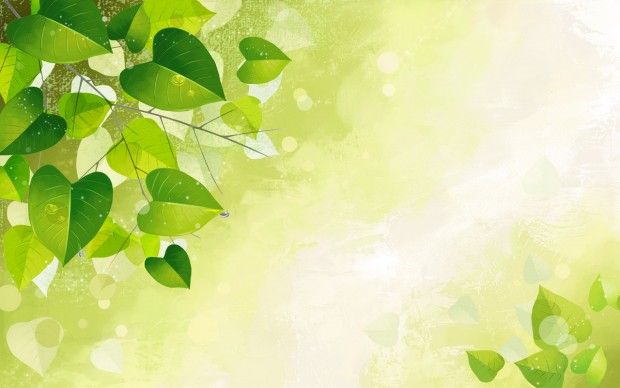 Chọn phép chia thích hợp với mỗi tranh vẽ:
3
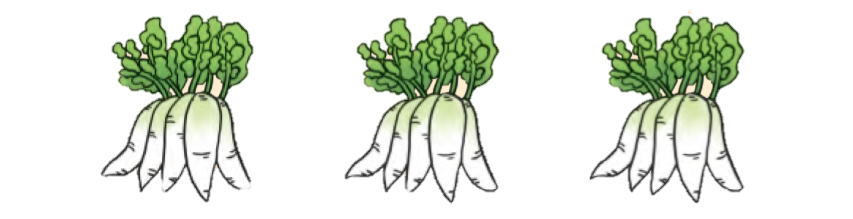 12 : 2 = 6
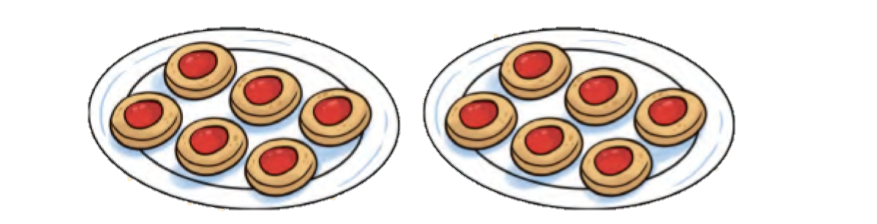 15 : 3 = 5
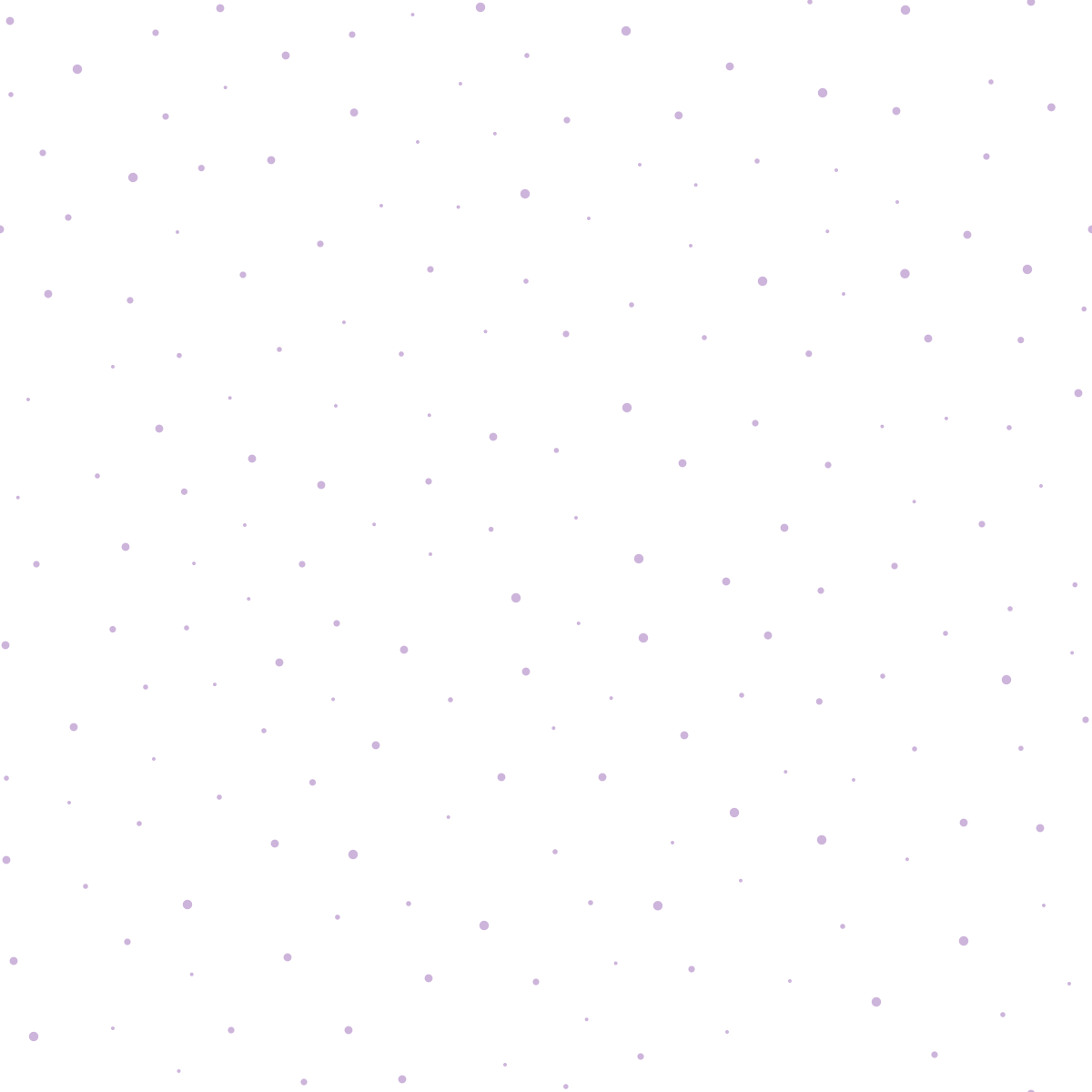 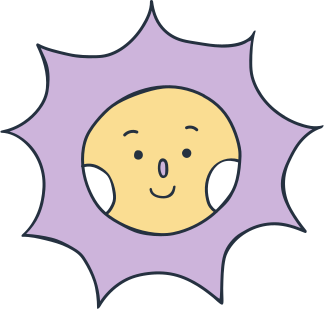 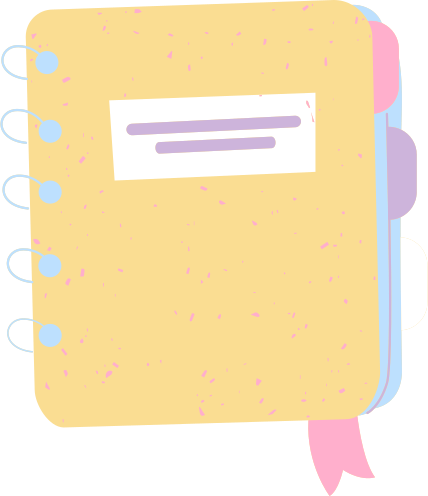 VẬN DỤNG
Hãy nêu một số tình huống trong thực tế liên quan đến phép chia.
Ví dụ:
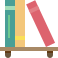 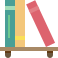 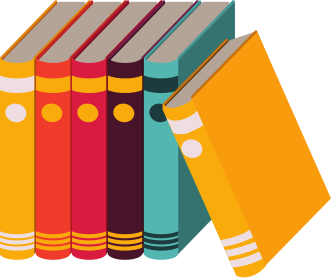 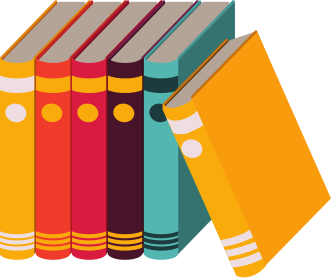 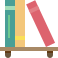 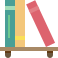 Có 12 quyển vở, xếp đều vào 4 kệ
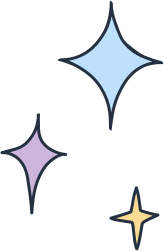 Ta có phép chia 12 : 4 = 3
Mỗi kệ có 3 quyển vở
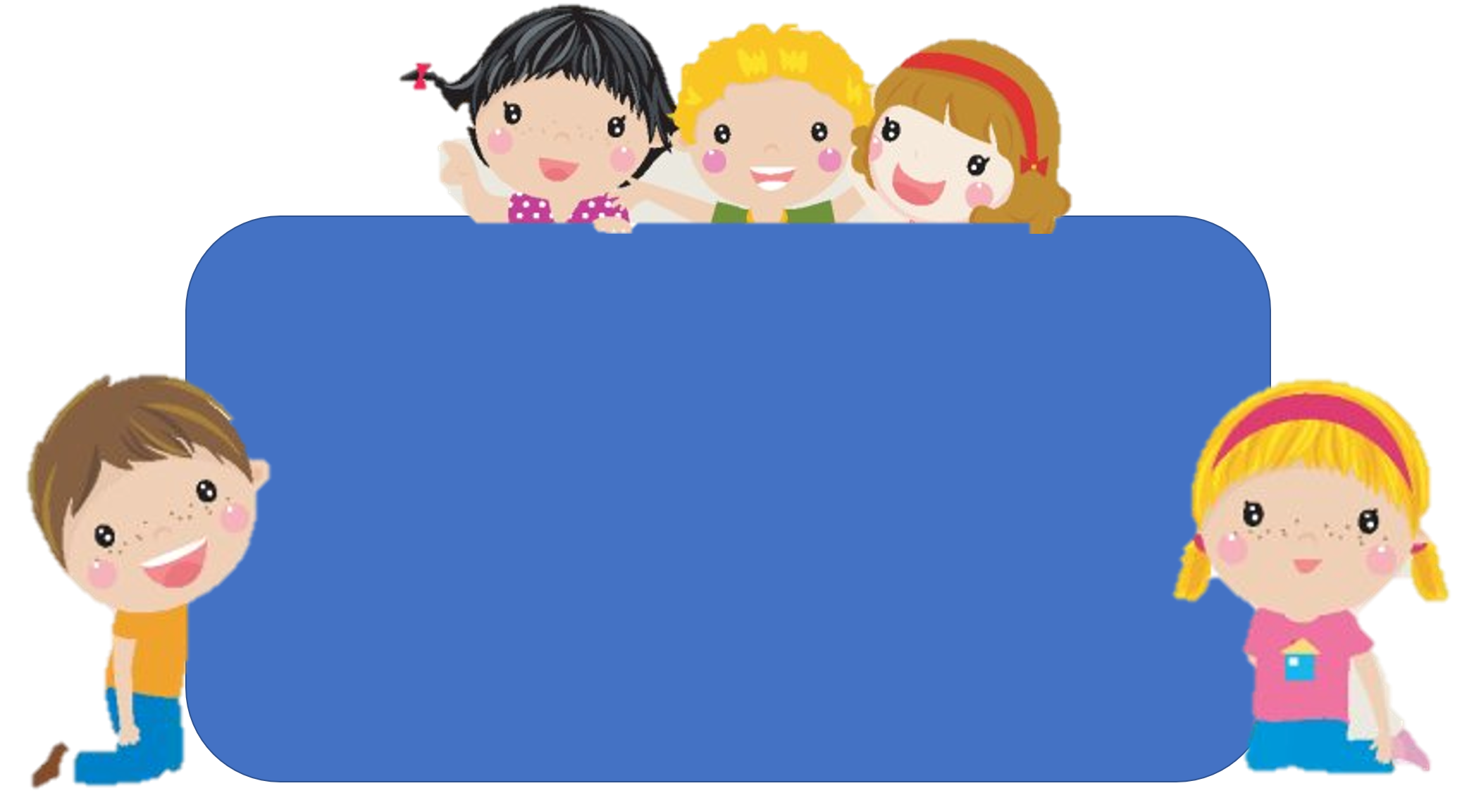 Bài học hôm nay em biết thêm được điều gì?
Để có thể làm tốt các bài tập trên em nhắn bạn điều gì?
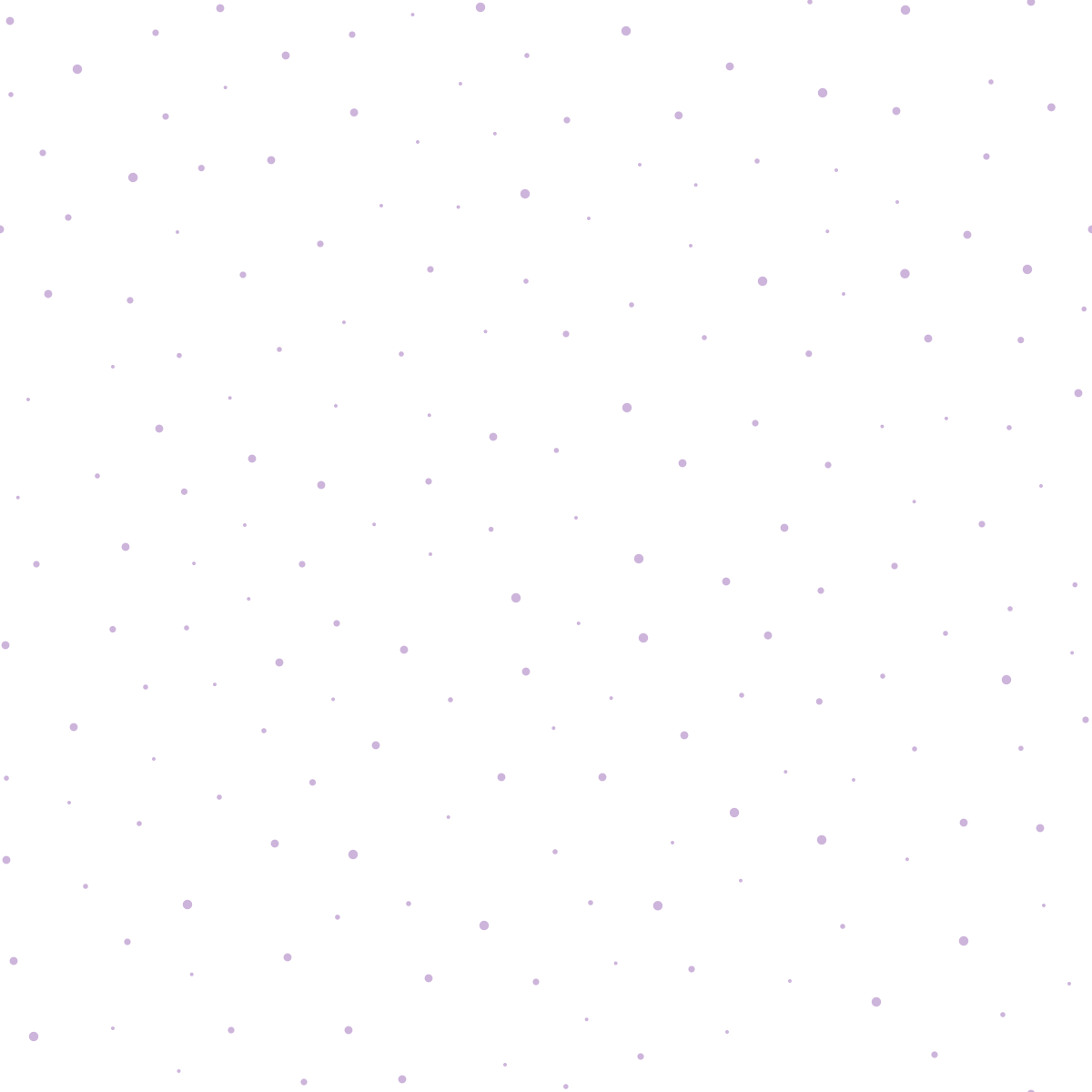 YÊU CẦU CẦN ĐẠT
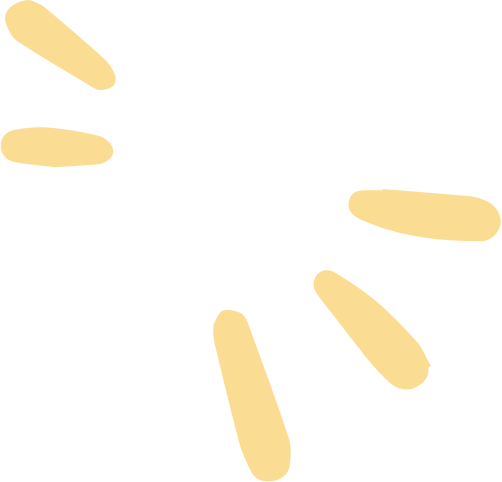 1. Làm quen với phép chia qua các tình huống “chia đều”.
2. Nhận biết cách sử dụng dấu chia “:”
3. Nhận biết ý nghĩa của phép chia trong một số tình huống gắn với thực tiễn.
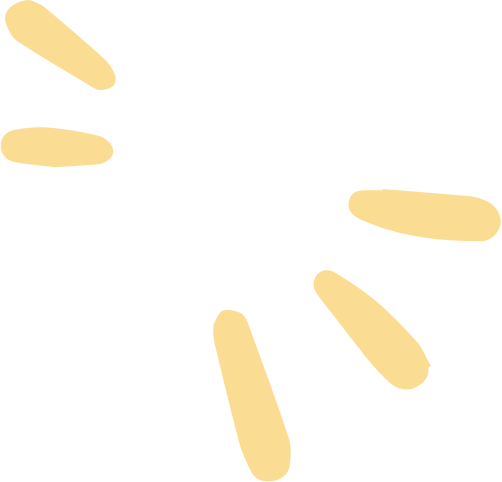 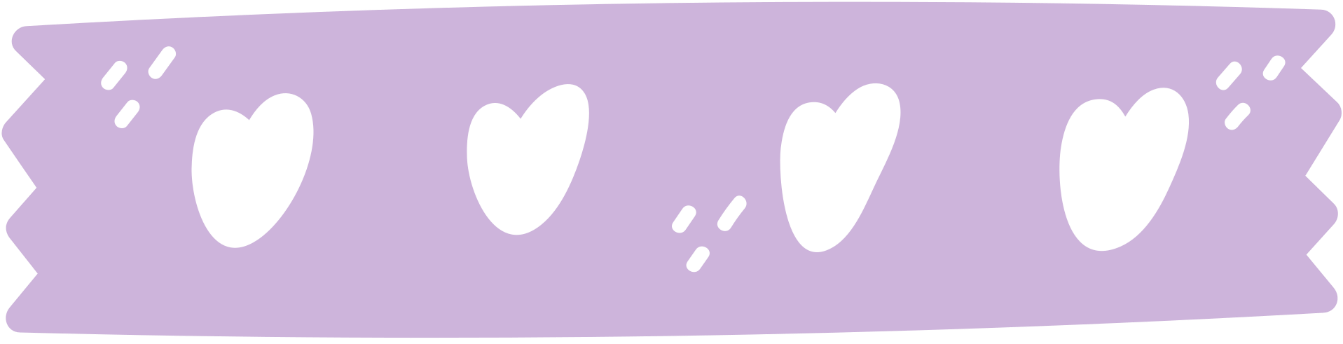 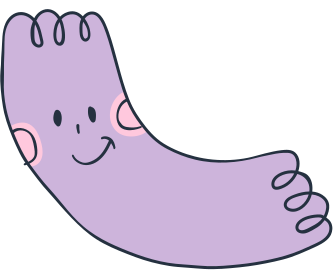 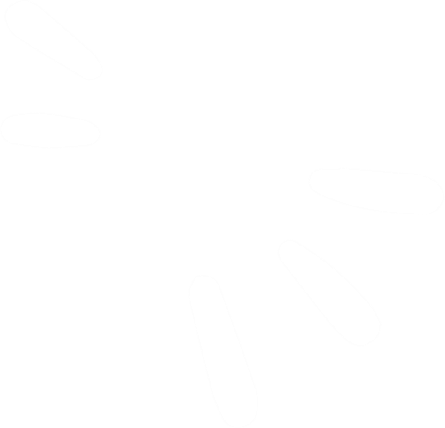 Hẹn gặp lại các em vào tiết học sau.
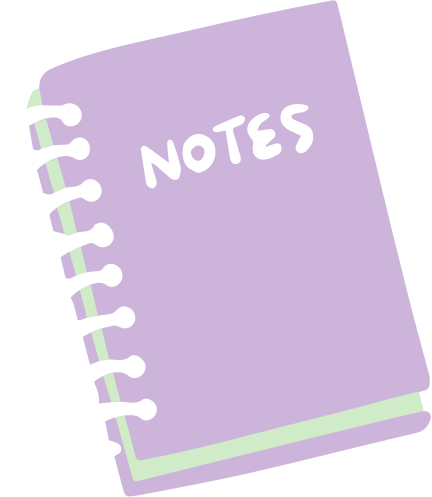 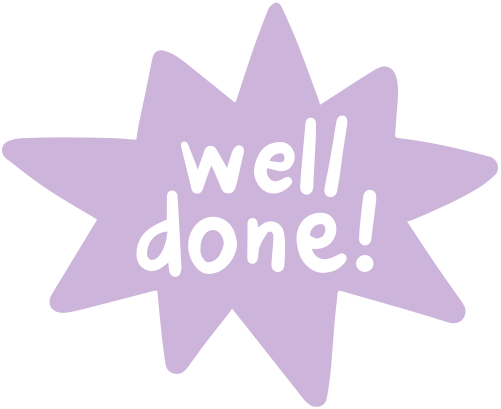 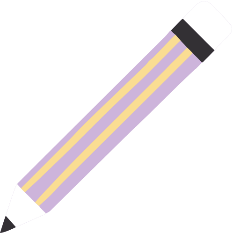 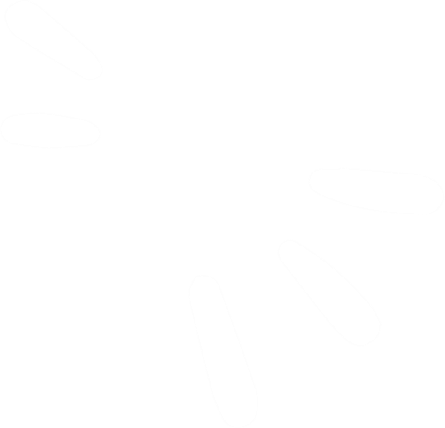 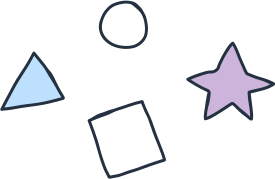 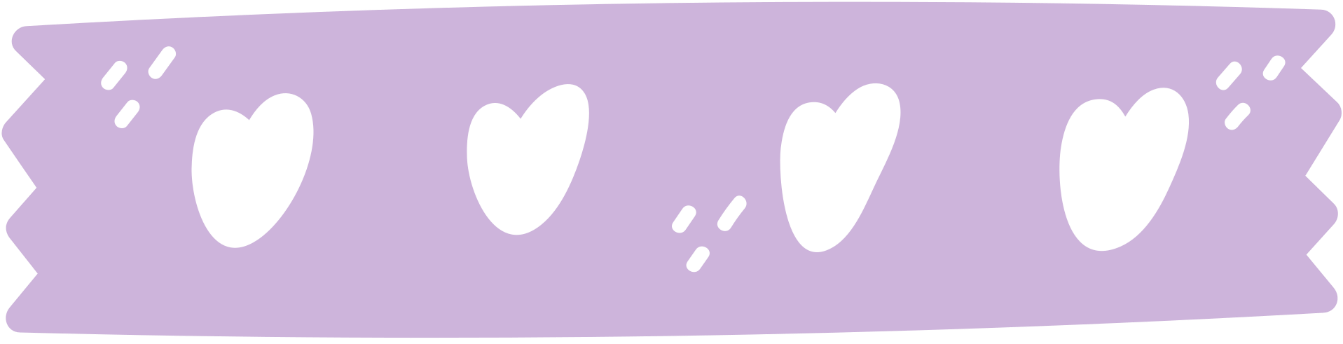